METABOLISMO Y NUTRICIÓN.TEMA VI: REGULACIÓN E INTEGRACIÓN DEL MATABOLISMO
C.O: 12
Mecanismos de regulación, Vías de integración metabólica.
Papel de las hormonas en la regulación.
PROFESORA: 
MSc. Gleymis Venet Cadet
Sumario:
Integración del metabolismo.
Confluencia en metabolito.
Confluencia en vía metabólica.
Relaciones interorgánicas
Regulación del metabolismo
Compartimentación
Alosterismo, Modulación covalente e Inducción y represión enzimática.
Otros mecanismos de regulación.
Las hormonas en la regulación  del   metabolismo
Objetivos:
Mencionar los mecanismos moleculares que permiten la integración del metabolismo.
 Comparar los mecanismos moleculares que hacen posible la regulación del metabolismo intracelular.
 Identificar los efectos metabólicos de la acción de las hormonas a partir de sus mecanismos de acción.
BIBLIOGRAFÍA
METABOLISMO Y NUTRICIÓN CAPÍTULO 13, PÁGINAS 135-149.
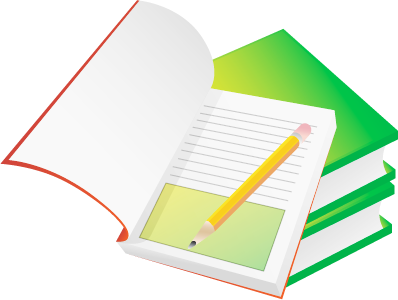 INTEGRACIÓN Y REGULACIÓN DEL METABOLISMO.
Todos los procesos metabólicos, anabólicos o catabólicos, están ocurriendo simultáneamente en las diferentes células del organismo. Sin embargo suceden de forma armoniosa, integrada y regulada.  Entre ellas se establecen interrelaciones que ocurren con cierto grado de  dependencia unas con respecto a otras y  en consonancia con el estado metabólico del individuo.
Integración del Metabolismo
Para el estudio del metabolismo, este se divide en áreas metabólicas de acuerdo al tipo de biomolécula implicada, pero estas áreas se integran por diferentes mecanismos:
Por sustrato común.
Por intermediarios comunes.
Por el ciclo de oxidación-reducción de sus cofactores.
Por efectores alostéricos.
Integración en ciclo metabólico.
1. Por un sustrato común
Glucogénesis
Ciclo de las pentosas
Glucosa 6P
Glucólisis
TAG
Esfingolípidos
Fosfátidos de glicerina
Síntesis de lípidos
Ésteres del colesterol
Acil CoA
β- oxidación de AG
1. Por un sustrato común
Glutamina y GABA
Desaminación
Ácido glutámico
Alfa-cetoglutárico
Transaminación y transdesaminación
Síntesis de ácidos grasos
Colesterol  
Cuerpos cetónicos
Acetil CoA
Ciclo de Krebs
2. Por intermediarios comunes.Metabolitos de encrucijada
TAG
Glicerol 3P
Glucosa 6P
Fosfodihidroxiacetona
Gliceraldehído 3P
Ácido Pirúvico
Serina
2. Por intermediarios comunes.Metabolitos de encrucijada
Glucosa 6P
Lactato
Ácido Pirúvico
Acetil CoA
Ácido 
oxalacético
Alanina
Ácidos grasos 
Colesterol
3.Por el ciclo de oxidación-reducción de sus cofactores.
Ciclo de Krebs
Β-oxidación
NAD+
Ciclo de las pentosas
NADP+
NADH.H+
NADPH
Cadena transportadora de electrones
Síntesis de ácidos grasos y colesterol.
4. Por efectores alostéricos.
Algunos metabolitos tienen la función de controlar diferentes vías, madiante el Alosterismo.
Síntesis de ácidos grasos
Glucólisis
Gluconeogénesis
Ácido cítrico
5. Integración en ciclo metabólico
Aminoácidos
Acetil-CoA
Ácido oxalacético
NADH
Glucosa
NAD
Ácido cítrico
Ácido málico
Ácidos grasos
Colesterol
CICLO
   DE
KREBS
Ácido fumárico
Ácido isocítrico
NAD
FADH
NADH
FAD
Ácido alfacetoglutárico
Ácido succínico
NAD
GTP
Succinil - CoA
NADH
GDP
Aminoácidos
Grupo hemo
Relación inter-orgánica mediante  los cuerpos cetónicos.
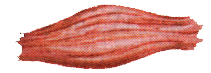 Síntesis
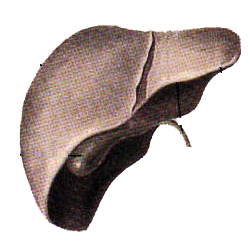 Degradación
Cuerpos 
cetónico
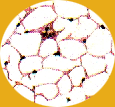 Se transporta Acetil CoA desde el hígado hacia los  tejidos  extrahepáticos.
Control del Metabolismo
Control autónomo: 
Propio de cada tipo celular y depende de las señales intracelulares que se generan como consecuencia del propio metabolismo celular.
Control no autónomo:
Donde los mecanismos intracelulares varían su intensidad en respuesta a señales del ambiente extracelular.
Control autónomo:
Se establece por sustancias propias de la célula que varían sus concentraciones de acuerdo a la actividad celular. Por lo que se pueden distinguir dos tipos.
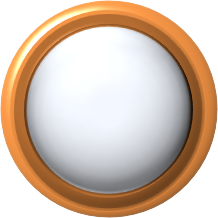 Son sustancias que solo tienen función de controlar la actividad de las enzimas reguladoras en las diferentes vías metabólicas. Ej. Fructosa 2,6 bisfosfato, AMPc, GMPc.
1
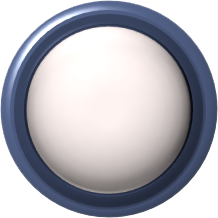 Sustancias que además de controlar la actividad de enzimas realizan otras funciones en el metabolismo celular. Ej. Ácido cítrico, glucosa 6P, ADP, ATP.
2
Control autónomo:
Disponibilidad de nutrientes:
Monosacáridos
lípidos
Aminoácidos
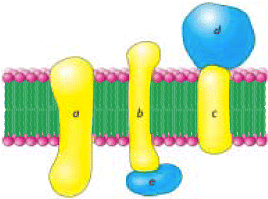 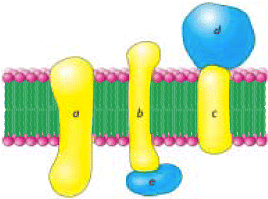 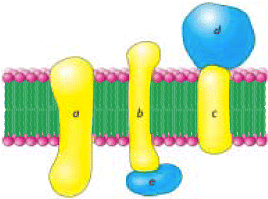 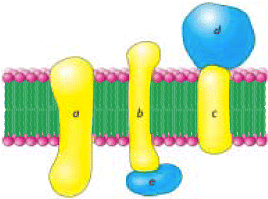 La entrada de estos nutrientes depende del transportador presente en cada tipo celular, por lo tanto la velocidad de los procesos metabólicos se verá limitada por la disponibilidad de estos nutrientes en el organismo y por la capacidad de captación de cada célula. Ej. GLUT
Control autónomo:
Otros ejemplos relacionados con este mecanismo de control son:
Translocación hacia el sitio donde ejerce su acción. Ej. ADN polimerasa.
Activación de precursores activos.
Modificación de la cantidad de enzimas:
- Inducción
- Represión
Interacción con otras macromoléculas. 
Ej. Cdk
Enzima quinasa dependiente de AMP (AMPK)
Control autónomo
Se trata de una enzima formada por tres subunidades
γ- con función reguladora
α- con actividad catalítica
β- con función de soporte
Enzima quinasa dependiente de AMP (AMPK)
Control autónomo
Regulada alostéricamente por el ADP y AMP(+) y el ATP(-) y de forma covalente es activa cuando está fosforilada.
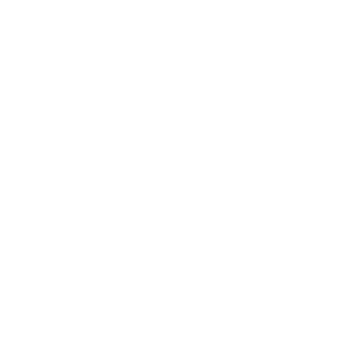 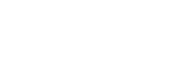 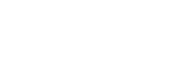 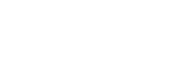 Glúcidos
Proteínas
Lípidos
Efectos de la AMPK en el metabolismo de los glúcidos.
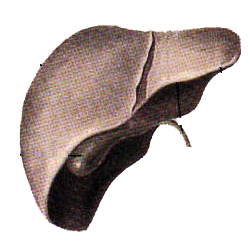 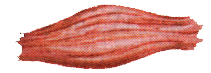 1. Activa la Transportación de los GLUT-4 hacia la membrana.
2. Inhibe a la glucógeno sintasa.
Inhibe la síntesis de las enzimas fosfoenolpirúvico carboxiquinasa y la glucosa 6 fosfatasa que son esenciales en la gluconeogénesis.
Efectos de la AMPK en el metabolismo de los lípidos.
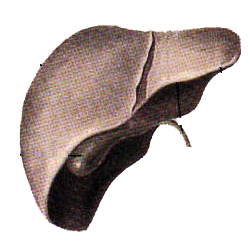 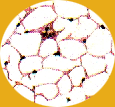 Activa a la lipasa hormono-sensible
Promueve la entrada de AG al tejido.
Inhibe a la acetil CoA carboxilasa
Inhibe a la HMGCoA reductasa
Efectos de la AMPK en el metabolismo de las proteínas.
La enzima AMPK fosforila a varios componentes que participan en la traducción y en la síntesis de ribosomas provocando su inhibición.
La activación de la AMPK favorece los procesos que generan ATP e inhiben aquellos que lo consumen, de manera que favorece la adaptación de la célula cuando los niveles de ATP disminuyen.
Control no autónomo
Estos mecanismos favorecen la coordinación del metabolismo en diferentes órganos y sistemas
Cortisol
Son fundamentales las hormonas y sus receptores
Insulina
Glucagón y 
la Adrenalina
lfa
CICLO DE ACCIÓN DEL GLUCAGÓN
RESPUESTA
GLUCOSA
Gluconeogénesis
Glucogenólisis

Glucólisis
Glucogenogénesis
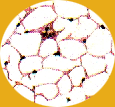 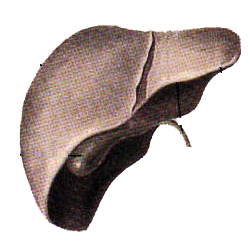 GLUCAGÓN
Lipólisis

Lipogénesis
MSc. Gleymis Venet Cadet
Adrenalina:
La adrenalina, por sus receptores β adrenérgicos, actúa sobre enzimas del metabolismo, a través del AMPc, con acción semejante al glucagón.
Sintetizada en la médula suprarrenal
Derivada de aminoácidos
CICLO DE ACCIÓN DE LA INSULINA
Respuesta
GLUCOSA
Glucogenogénesis
Glucólisis

Glucogenolisis
BETA
Insulina
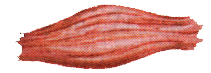 Glucogenogénesis
Glucólisis
Esteroidogénesis

Glucogenolisis
Gluconeogénesis
Lipogénesis

lipólisis
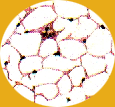 MSc. Gleymis Venet Cadet
CICLO DE ACCIÓN DEL CORTISOL
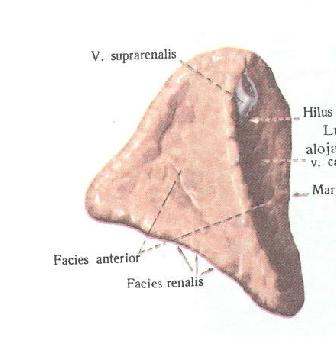 Situaciones de alarma
Corteza suprarrenal
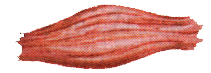 CORTISOL
Glucogénesis
Síntesis de Proteínas
Gluconeogénesis
Proteólisis
MSc. Gleymis Venet Cadet
Conclusiones
La confluencia por metabolito o por vía metabólica son mecanismos de integración del metabolismo.
 Las relaciones interorgánicas mediantes diferentes metabolitos contribuyen de forma importante a la integración del metabolismo.
 Son múltiples y variados los mecanismos de regulación del metabolismo.
Las hormonas intervienen en la regulación  de numerosas enzimas y por ende del metabolismo.
Estudio Independiente
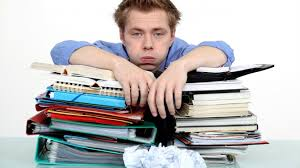 Estudie los mecanismos de integración del metabolismo según: 
Por metabolito común. 
Confluencia de vía metabólica
Relaciones inter- orgánicas de metabolitos
Revise los mecanismos de regulación: 
Por calidad y por cantidad
Enzimas con varios mecanismos de regulación. Ejemplos.
Papel de las hormonas glucagón, adrenalina, insulina y cortisol en la regulación del metabolismo.
Thank You!